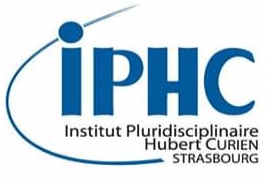 Supported by
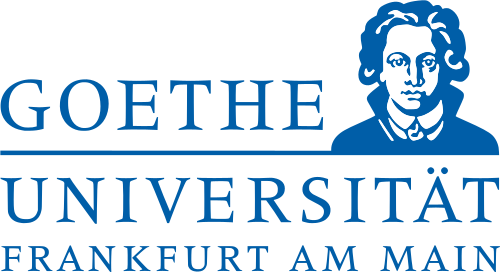 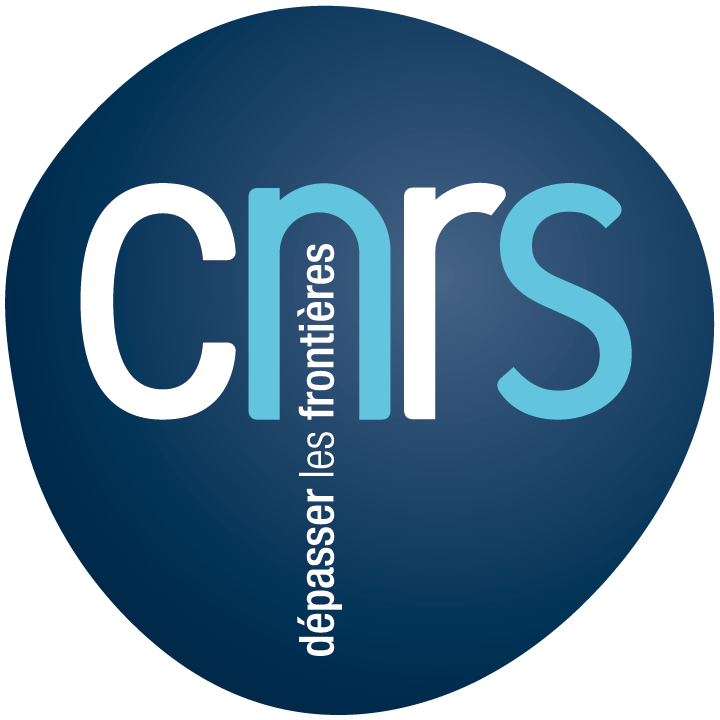 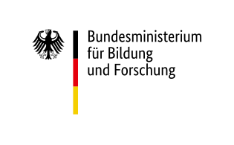 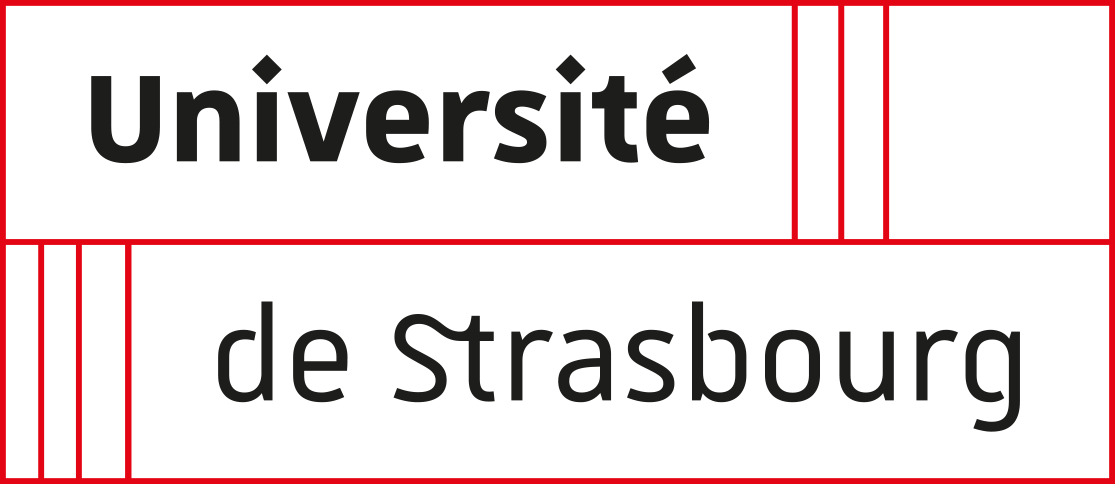 (05P19RFFC1)
Radiation tolerance of MIMOSIS-1
M. Deveaux on behalf of the 
IPHC-IKF-GSI (CBM-MVD) Collaboration
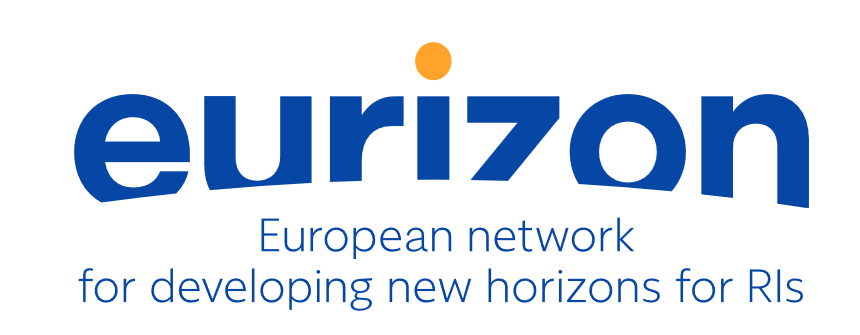 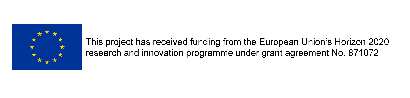 The CBM Micro Vertex Detector (MVD)
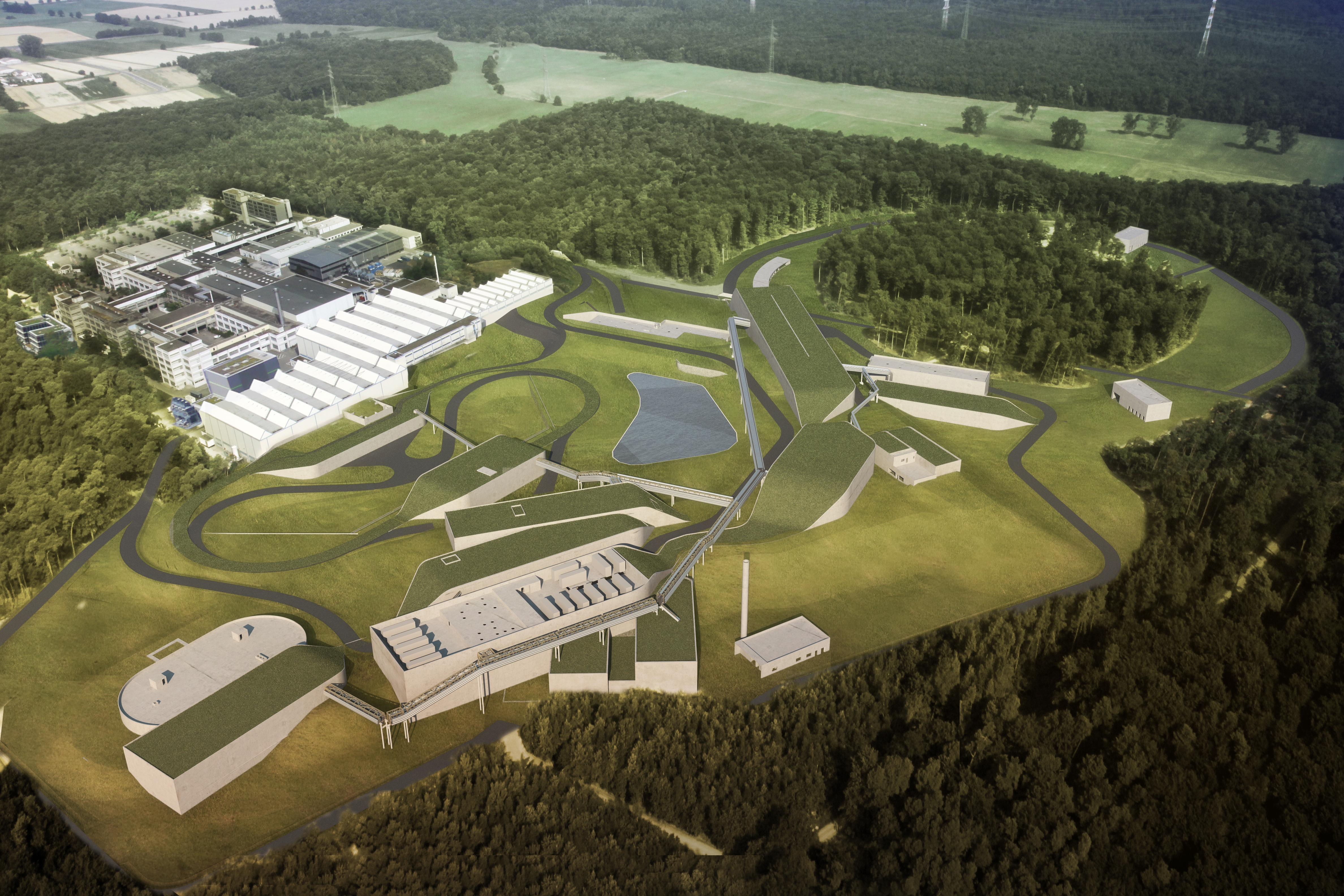 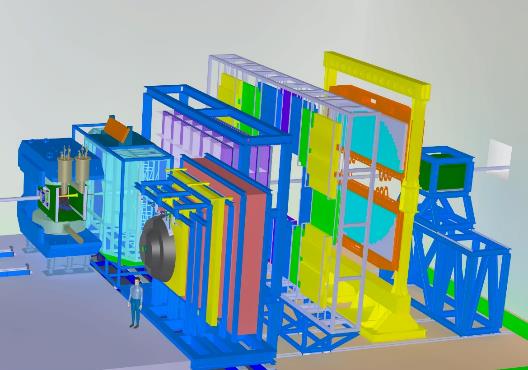 CBM
CBM-MVD
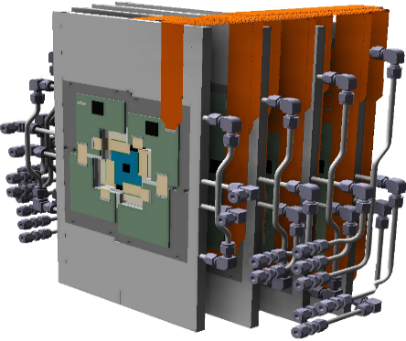 The CBM – MVD will operate at:

100 kHz Au+Au collisions (10 MHz beam)
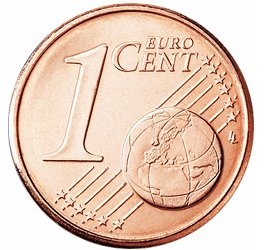 Beam hole: 11mm
M. Deveaux
3rd High-D consortium meeting, 9-10 Feb. 2023
2 / 14
CBM-MVD Sensor requirements
Mostly established by ALPIDE
(Sensor of ALICE ITS2 upgrade)
per year 
no safety factor
Incompatible with ALPIDE
> 20x internal bandwidth needed
How to arrive there (starting from ALPIDE) based on 180 nm technology?
3
M. Deveaux
3rd High-D consortium meeting, 9-10 Feb. 2023
MIMOSIS R&D plan
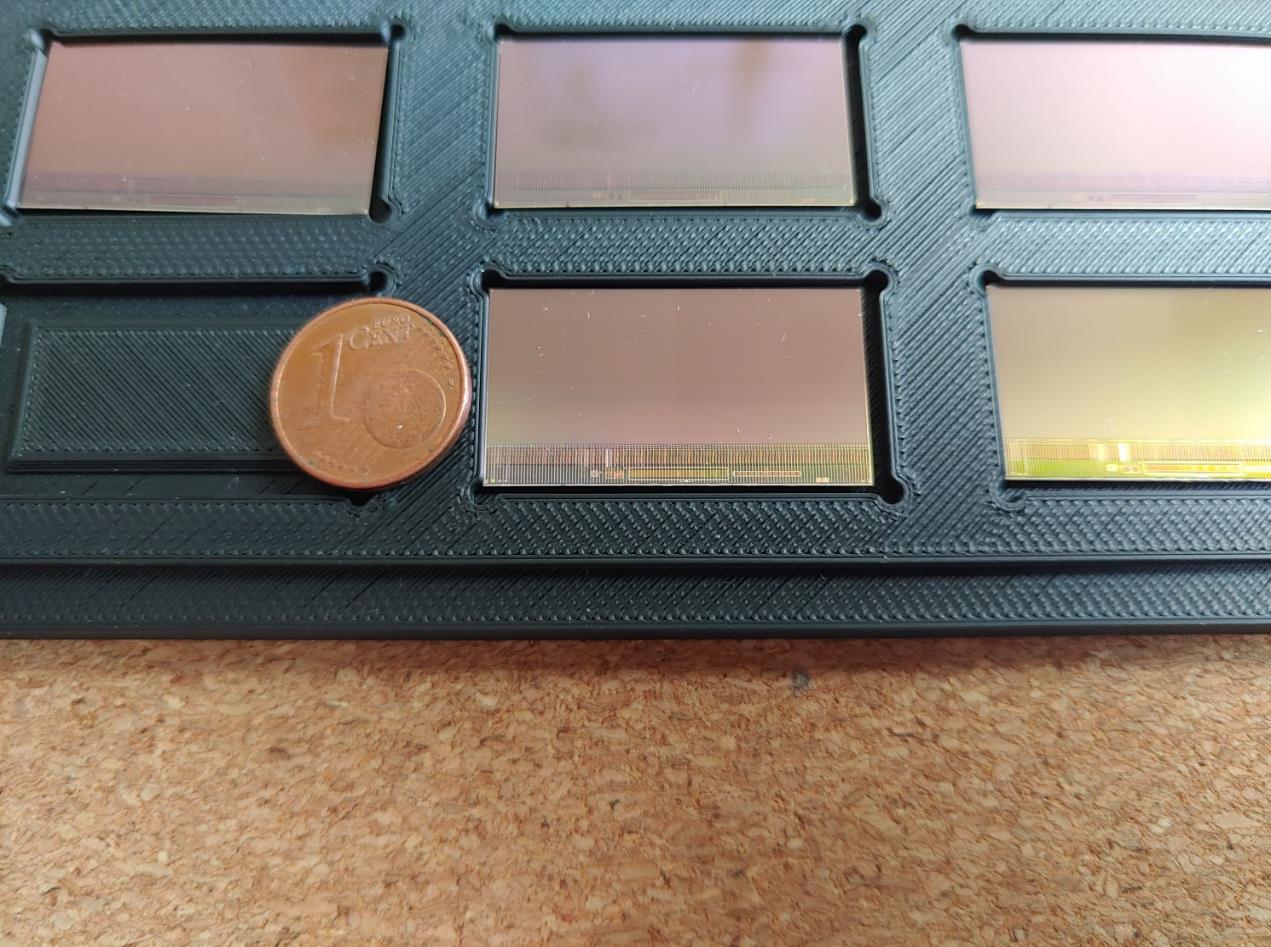 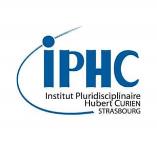 MIMOSIS-0 (2018)
Demonstrate pixel concept.
Demonstrate zero suppression.
Demonstrate readout concept.
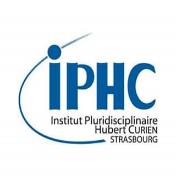 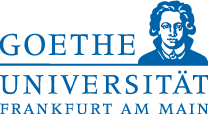 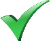 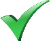 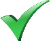 In synergy with:
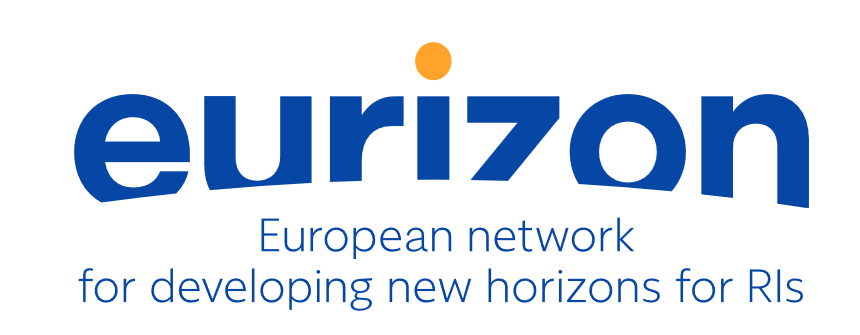 MIMOSIS-1, 60µm thick
MIMOSIS-1 (2020)
Full dimension sensor
Add buffer structure.
SEE hardening 1/2
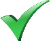 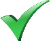 MIMOSIS-1
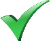 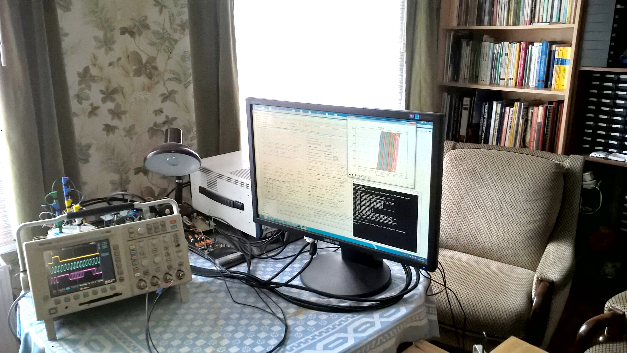 We are here
MIMOSIS-2 (Q2/2023)
On-chip pixel grouping.
Final pixels.
SEE hardening 2/2
Commisioning during 2020 lock-down
MIMOSIS-3
Final sensor for mass production
All submissions:
Additional CE18 test structures to study specific design questions.
4
M. Deveaux
3rd High-D consortium meeting, 9-10 Feb. 2023
MIMOSIS-1
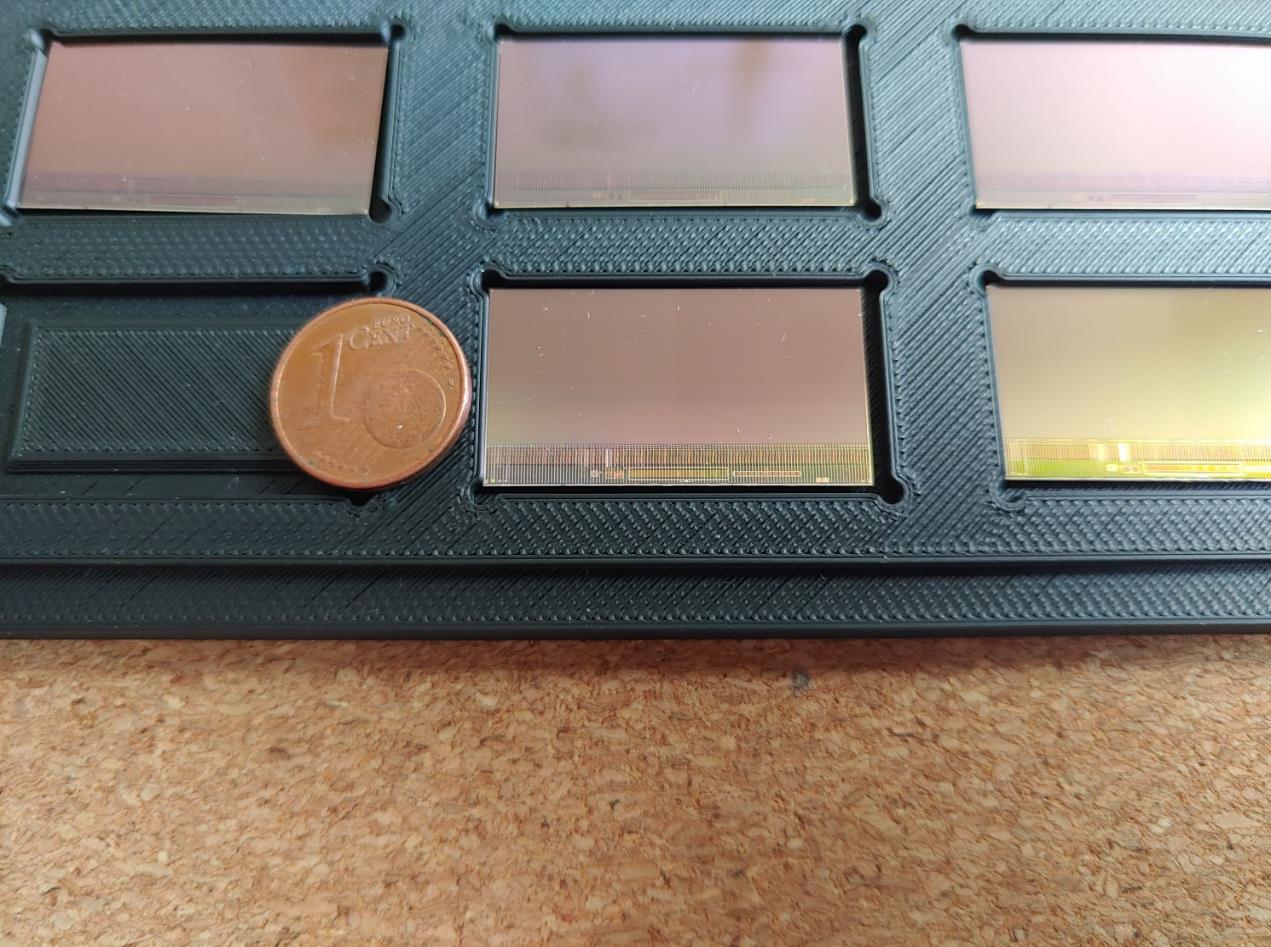 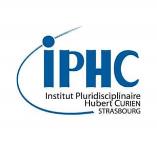 Size: 504 x 1024 pixels (3 cm x 13mm active)
Full set of data concentration buffers.
Pixels types: 2x DC, 2x AC (>20V depletion voltage)
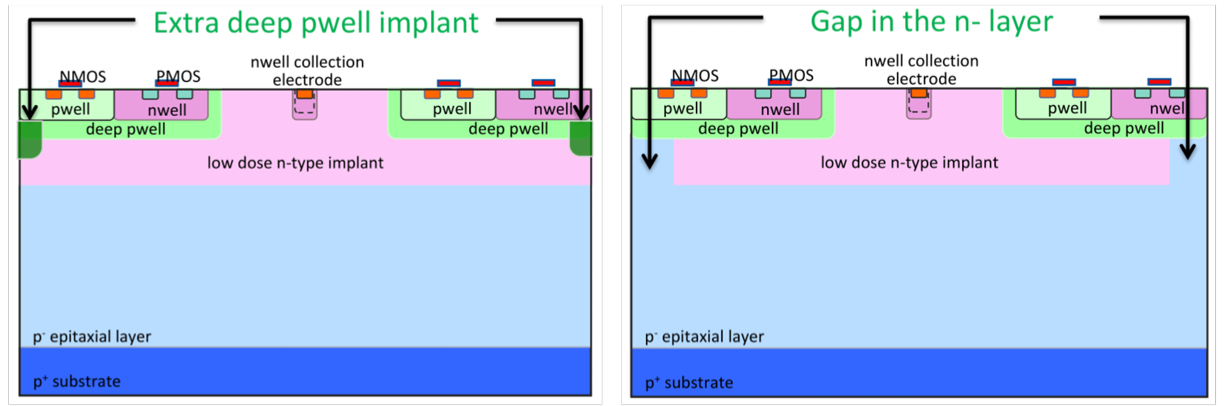 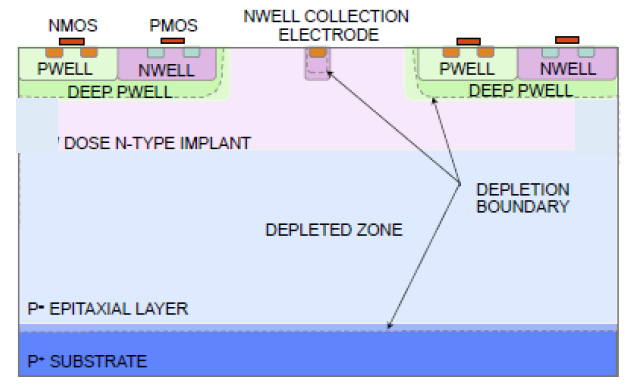 A
B
C
D
p-stop
n-gap
MIMOSIS-1, 60µm thick
Most likely Fully Depleted
AC-pixel
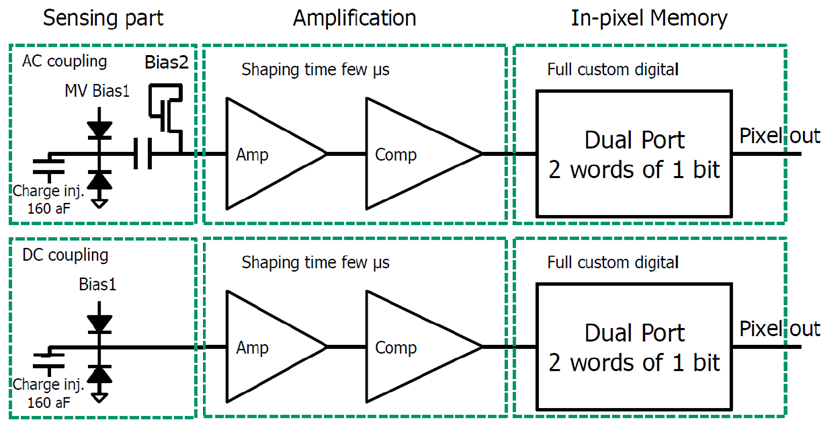 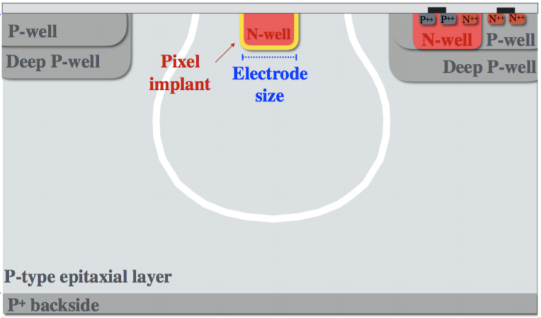 >20V HV top bias
Back bias possible.
P-Well bias (ALPIDE) possible
First proposed by W. Snoeys et al.
H. Pernegger et al., 2017 JINST 12 P06008
standard
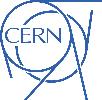 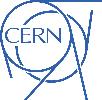 Decoupling capacitor
Rad. hard, candidate 1
Rad. hard, candidate 2
Standard
5
M. Deveaux
3rd High-D consortium meeting, 9-10 Feb. 2023
Beam tests (MIMOSIS-1)
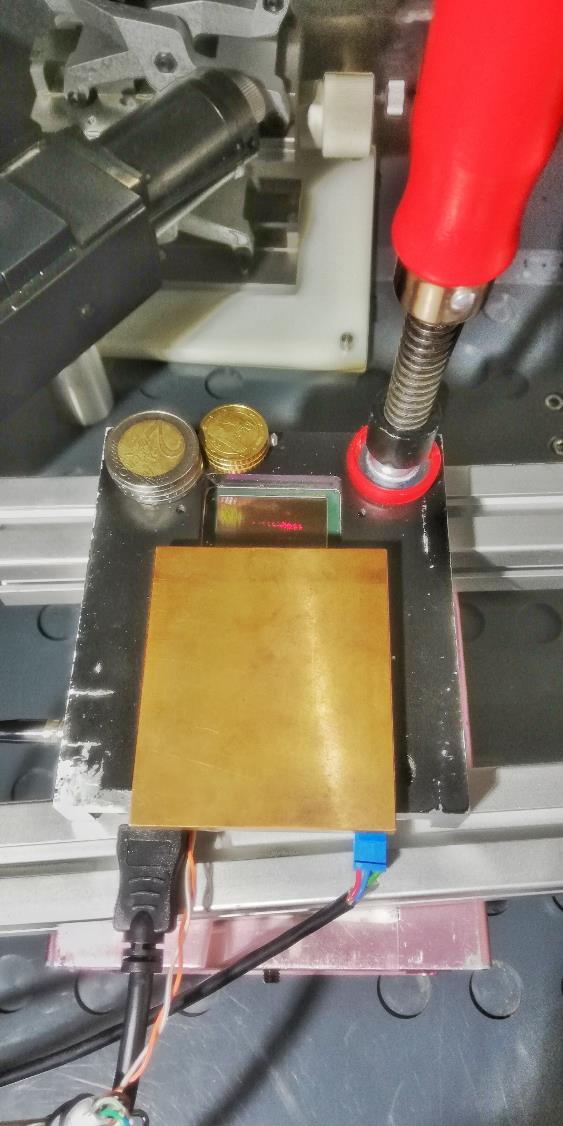 Shielding for PCB-ICs
(X-rays @ KIT)
Irradiation campaigns:
Special thanks to IPHC for massive support in beam time preparation.
Meanwhile: 14 IPHC people (9-10 FTE) involved in MIMOSIS.
6
M. Deveaux
MIMOSIS-1 beam test setup
MIMOSIS-1 beam telescope:

6 MIMOSIS-1 sensors
4 reference sensors (standard epi-layer)
2 device under test
Reference Track Uncertainty: 
2.5 µm  + 1.5 µm Mult. Scattering (DESY only)

Irradiation:

1 MeV reactor neutrons (TRIGA, Ljubjana).
Storage at room temperature.       

Beam test:

5 GeV e- Beam @ DESY 
120 GeV Pion Beam @SPS-CERN
Stabilized room temperature
Scan over wide phase space:
4 pixel flavours (only 2 shown)
3 epi – flavours
Various Vbb, VHV
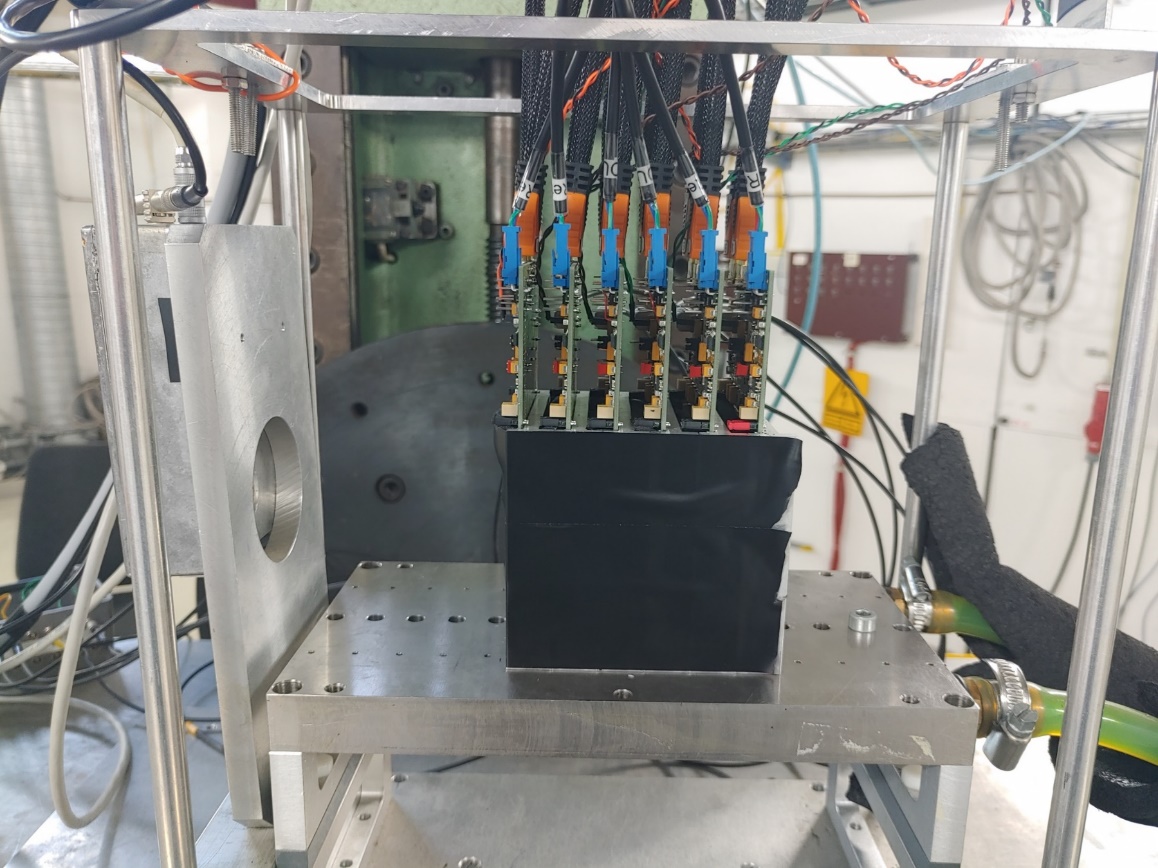 preliminary
7
M. Deveaux
3rd High-D consortium meeting, 9-10 Feb. 2023
Mimosis-1: Tolerance to non-ionizing radiation
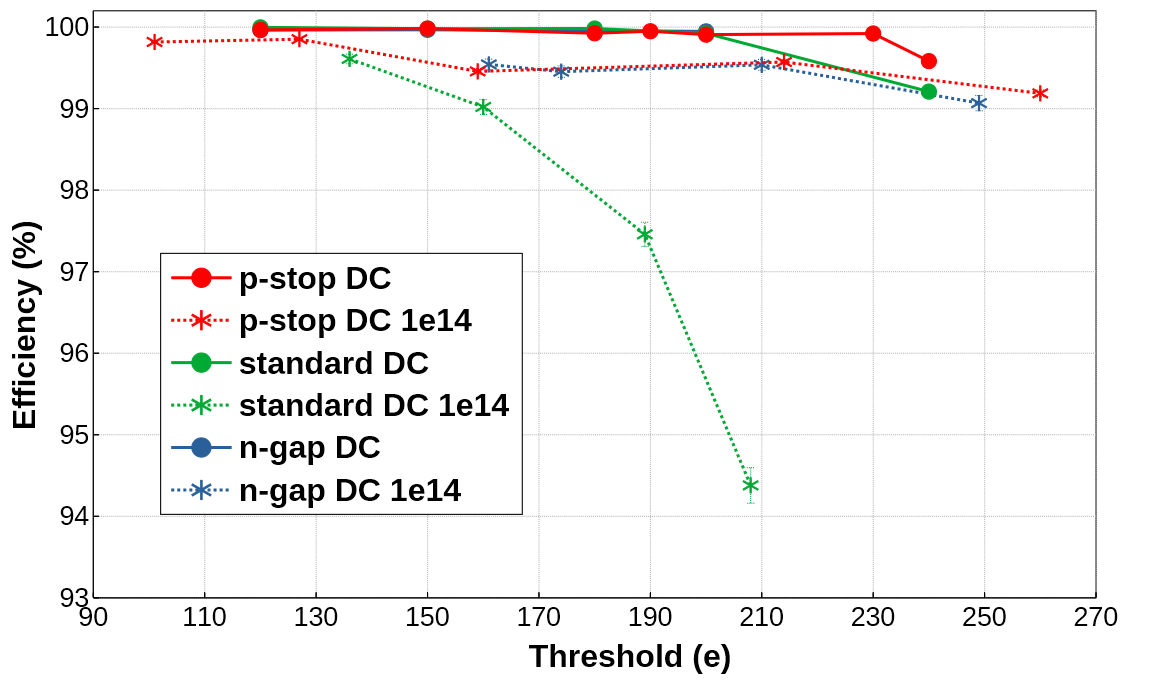 DC-pixels:
Standard epi-layer reaches limits.
Good performance for p-stop, n-gap.
Vbb=-3V
Preliminary
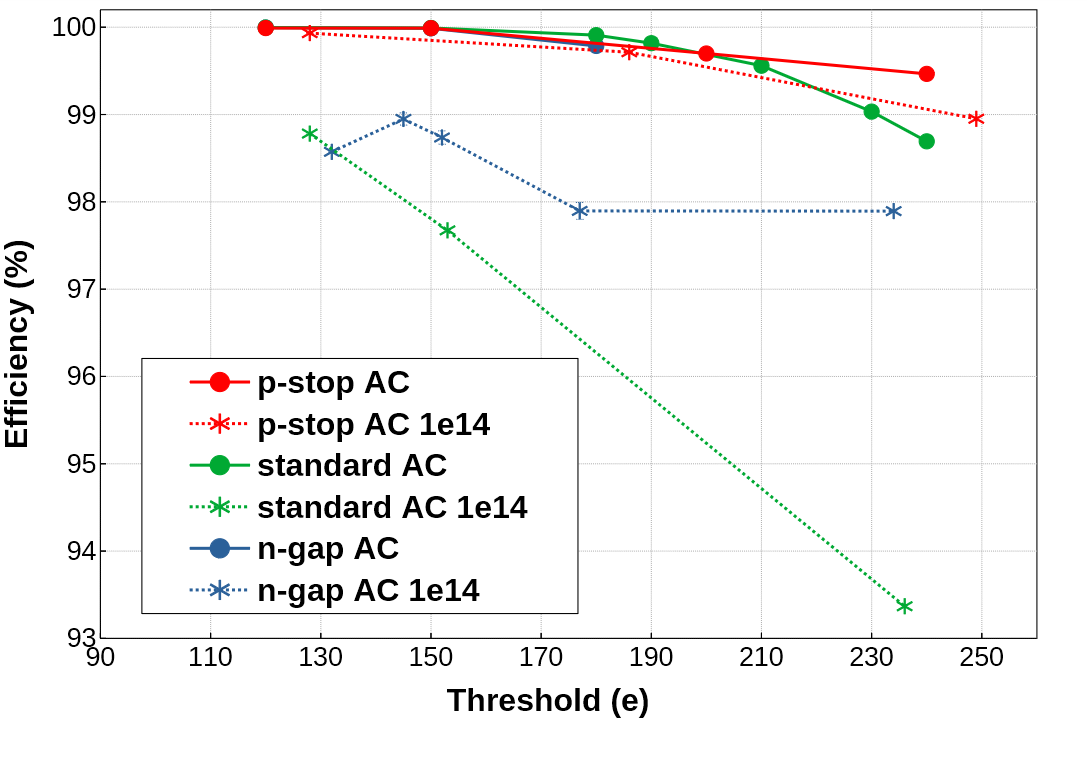 AC-pixels:
Standard epi-layer reaches limits.
Excellent performance for p-stop.
n-gap worse than DC version
Unexpected, to be followed up.
Vbb=-3V
HV=10V
Preliminary
8
M. Deveaux
3rd High-D consortium meeting, 9-10 Feb. 2023
MIMOSIS-1: Tolerance to non-ionizing radiation
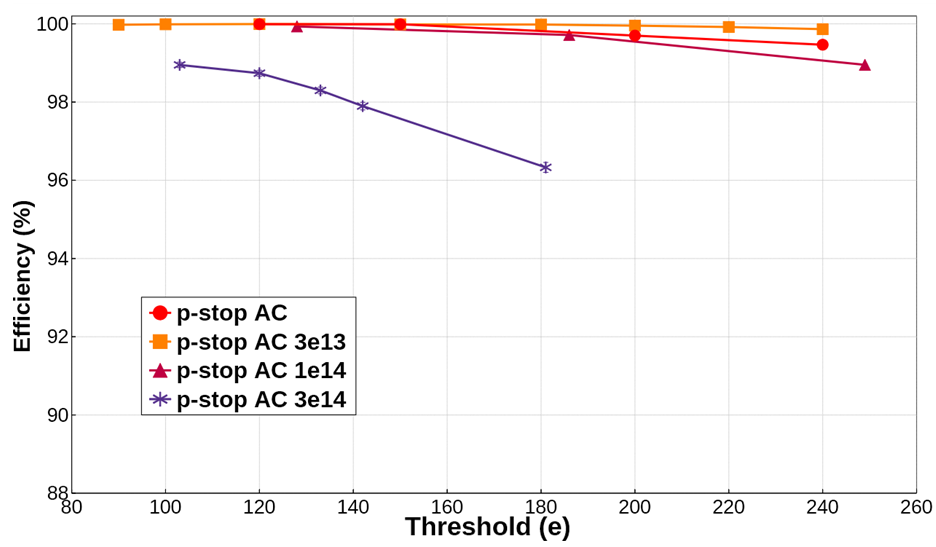 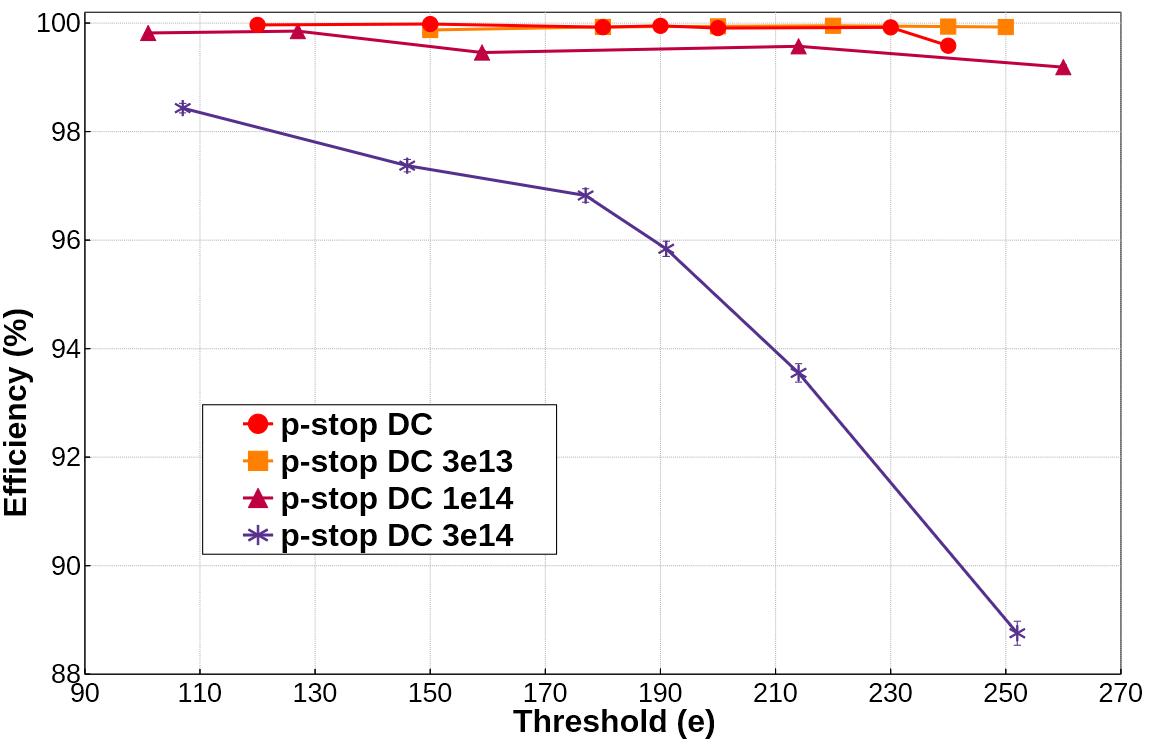 Preliminary
Preliminary
Vbb=-3V
HV=10V
Vbb=-3V
Preliminary
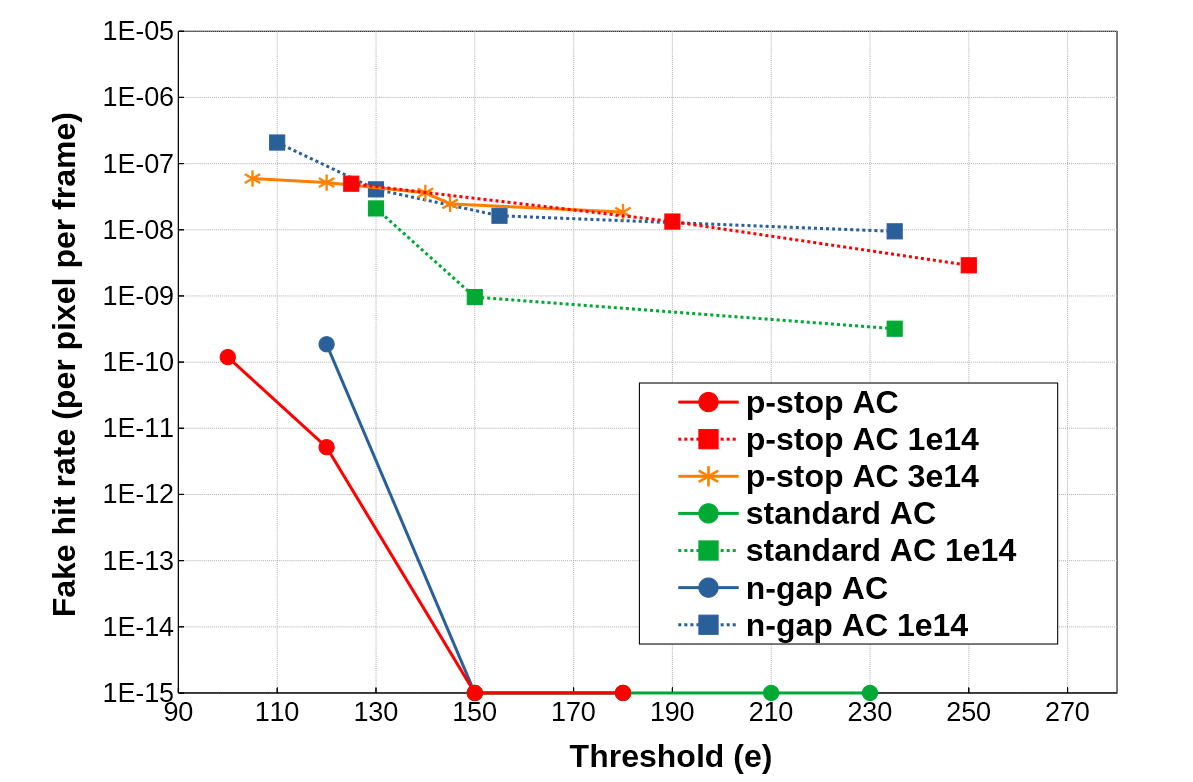 1 hit/frame
Observation:

Det eff. >> 99% for 1014 neq/cm².
Resonable performance after 3x 1014 neq/cm².
AC-pixel shows better efficiency (as expected).

Dark rate < 10-6 for all pixels tested.
=> Holds for DC-pixels (not shown).
=> Matches requirements.
<0.05% of all pixels masked
9
M. Deveaux
3rd High-D consortium meeting, 9-10 Feb. 2023
MIMOSIS-1 spatial resolution
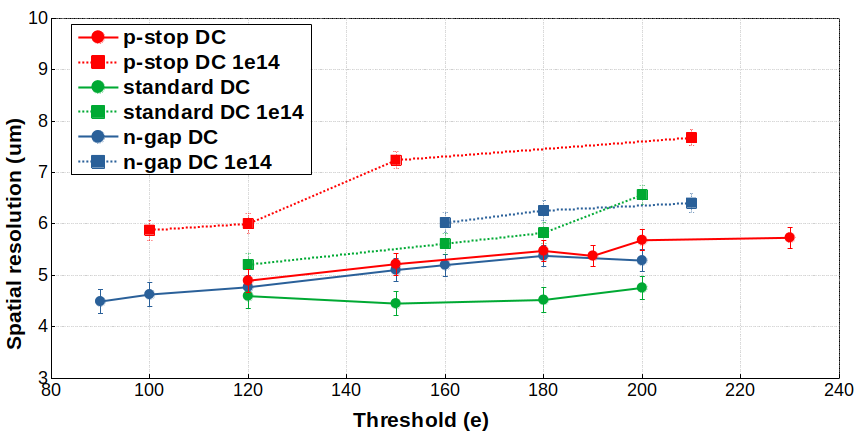 Preliminary
Observation:

Best resolution for standard epi.
Larger charge sharing (measured, not shown).
Resolution mildly worse after irradiation.
Bulk damage reduces cluster size.
Plots hold for small dimensions of pixel
~10 % worse resolution for long dimension (not shown).

Results for all pixels match CBM requirements at default 120 – 150 e threshold.


Note: Preliminary results

Still preliminary alignment.
Fixing this may or may not eliminate outlayers 
      (work in progress).
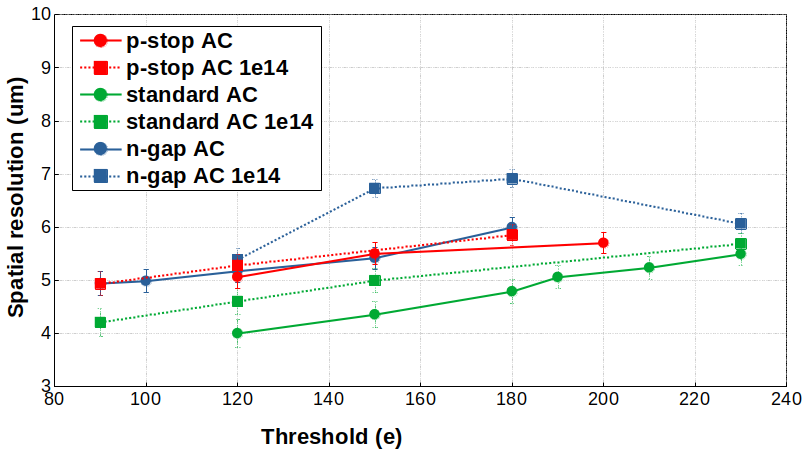 Preliminary
Approx. alignment
uncertainty.
?
?
10
M. Deveaux
3rd High-D consortium meeting, 9-10 Feb. 2023
MIMOSIS-1: Tolerance to ionizing radiation
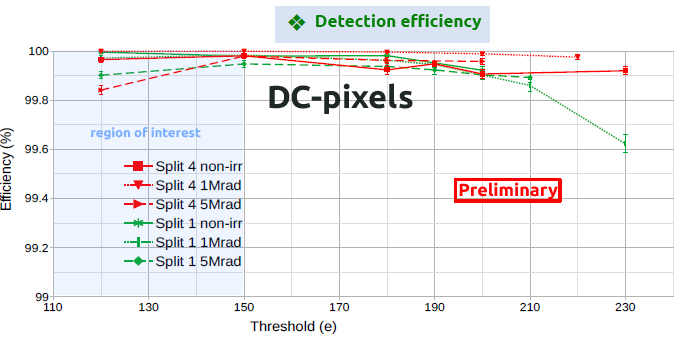 Observation:

Good detection efficiency also after ionizing doses.
Radiation seems to improve performance sometimes
Radiation may modify pixel tuning (7 parameters)
Probably room for improvement.

Dark rate stays below 10-7

No impact on spatial resolution within uncertainties
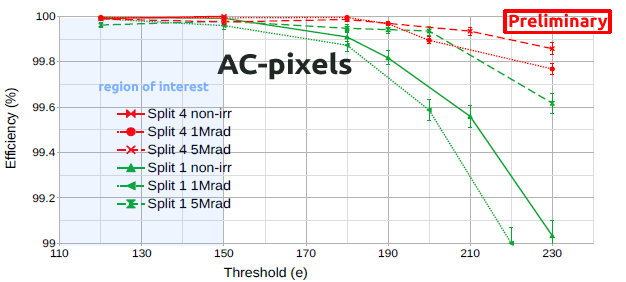 p-stop
p-stop
standard
standard
11
M. Deveaux
3rd High-D consortium meeting, 9-10 Feb. 2023
Response to combined irradiation (5 MRad + 1014neq/cm²)
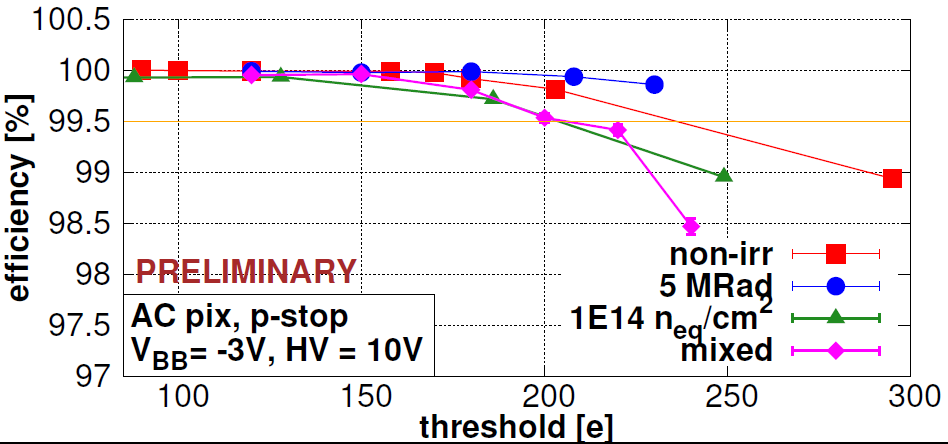 Mixed irradiation:

Efficiency (and dark rate) in CBM specs.
Spatial resolution is slightly deteriorated 
	(acceptable for CBM)
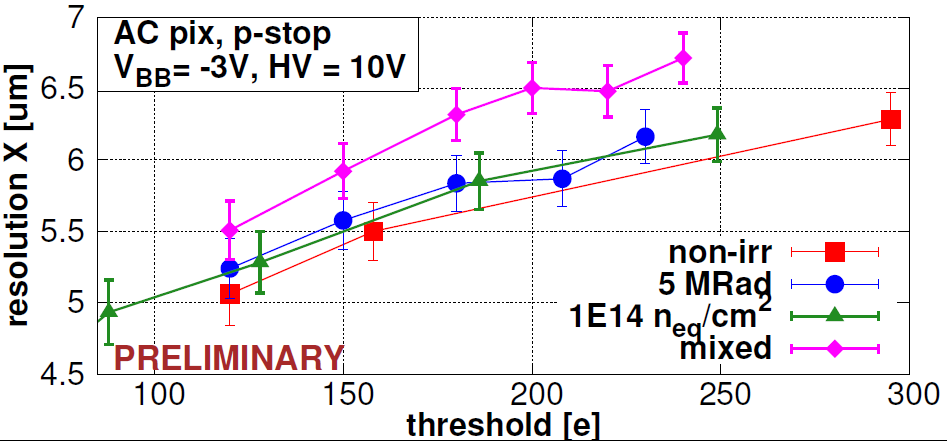 12
M. Deveaux
3rd High-D consortium meeting, 9-10 Feb. 2023
Summary and conclusion
MIMOSIS-1 forms the first full size prototype of the MIMOSIS sensor for the CBM-MVD.

5 µs / 5 µm time/spatial resolution.
80 MHz/cm² peak rate.

MIMOSIS-1 irradiated with up to 3x1014 neq/cm² were tested in laboratory and in beam.

>> 99% detection efficiency after 1014 neq/cm², 5 MRad and a combination of both
   ~99% detection efficiency after 3x1014 neq/cm² (p-stop, AC-pixel)
<10-6 fake hit rate (after 1014 neq/cm², <0.05% of all pixels masked)
~5 µm spatial resolution before and after irradiation => Matches requirement.
Results are preliminary: Few sensors tested, preliminary alignment.

MIMOSIS-1 matches the requirements of the CBM-MVD…
			… and forms a mile-stone toward a sensor for higgs-factories.
13
M. Deveaux
3rd High-D consortium meeting, 9-10 Feb. 2023
CBM-MVD collaboration members
Supported by:
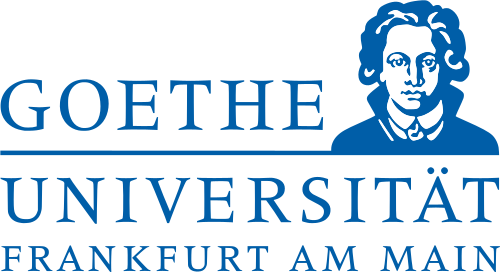 Julio Andary1, Benedict Arnoldi-Meadows1, Ole Artz1, JérômeBaudot2, Grégory Bertolone2, Auguste Besson2, Norbert Bialas1,Roma Bugiel2, Gilles Claus2, Claude Colledani2, HasanDarwish1,2,3, Michael Deveaux1,3,6, Andrei Dorokhov2, Guy Dozière2,Ziad El Bitar2, Ingo Fröhlich1,3, Mathieu Goffe2, Benedict Gutsche1, Fabian Hebermehl1, Abdelkader Himmi2, Christine Hu-Guo2, KimmoJaaskelainen2, Oliver Michael Keller6, Michal Koziel1, FranzMatejcek1, Jan Michel1, Frédéric Morel2, Christian Müntz1, HungPham2, Christian Joachim Schmidt3, Stefan Schreiber1, MatthieuSpecht2, Dennis Spicker1, Joachim Stroth1,3,4, Isabelle Valin2, YueZhao2, Roland Weirich1 and Marc Winter51Goethe-Universität Frankfurt, Germany2Université de Strasbourg, CNRS, IPHC UMR 7178, Strasbourg, France3GSI Helmholtzzentrum für Schwerionenforschung GmbH, Germany4Helmholtz Forschungsakademie Hessen für FAIR, Germany5IJCLab, UMR9012 – CNRS / Université Paris-Saclay / Université de Paris, France6Facility for Antiproton and Ion Research in Europe GmbH,Germany
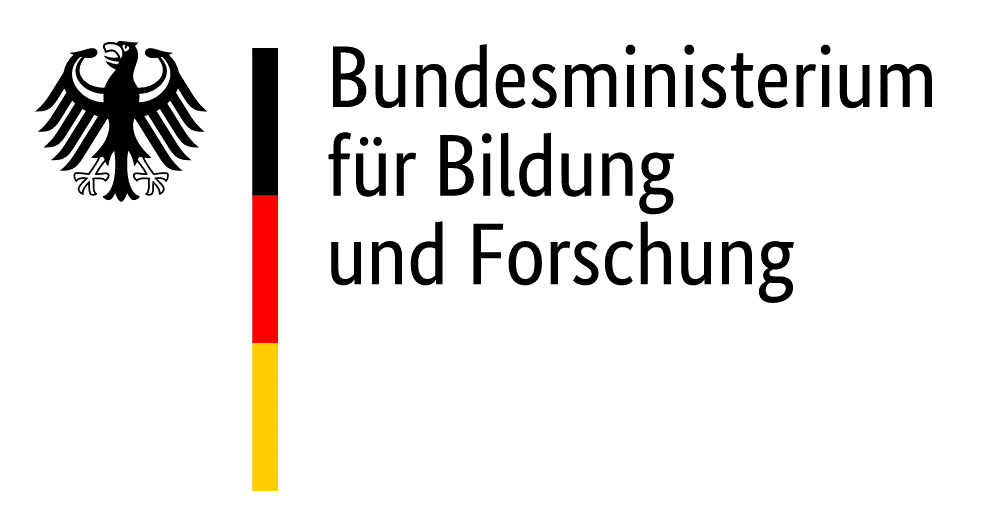 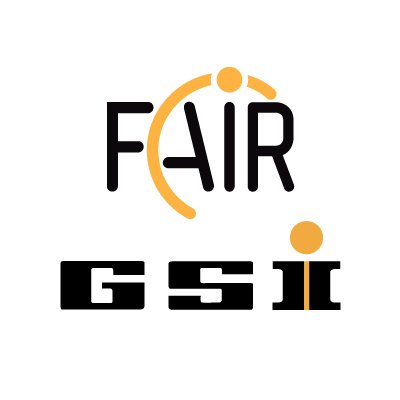 (05P21RFFC2)
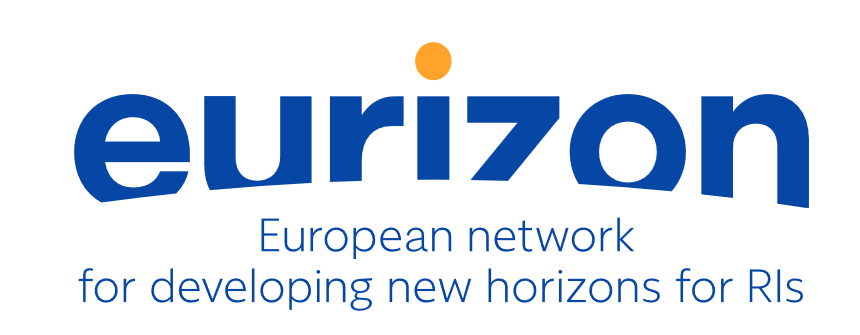 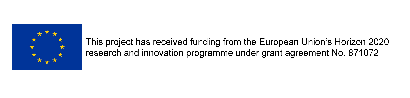 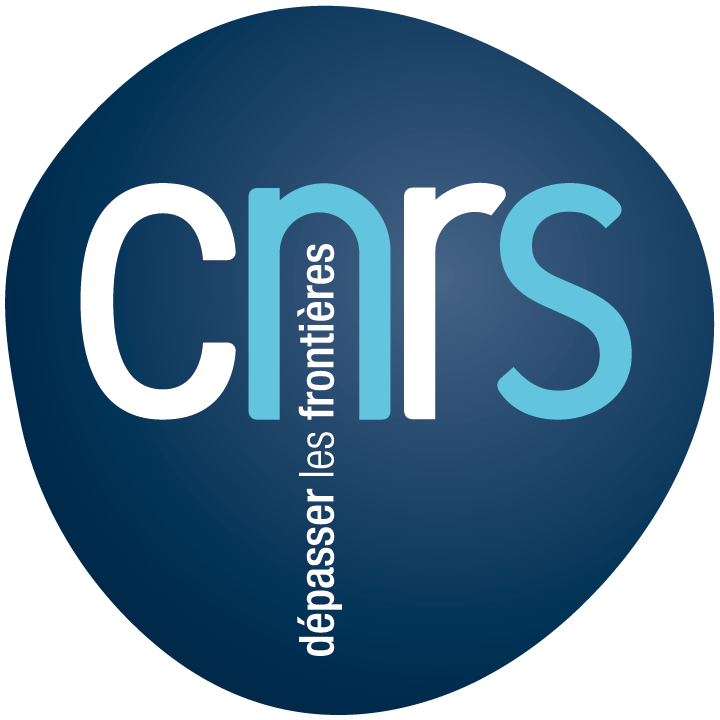 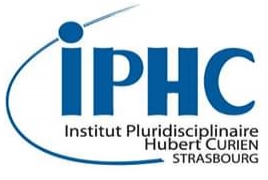 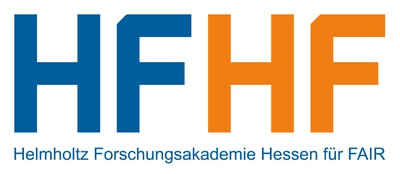 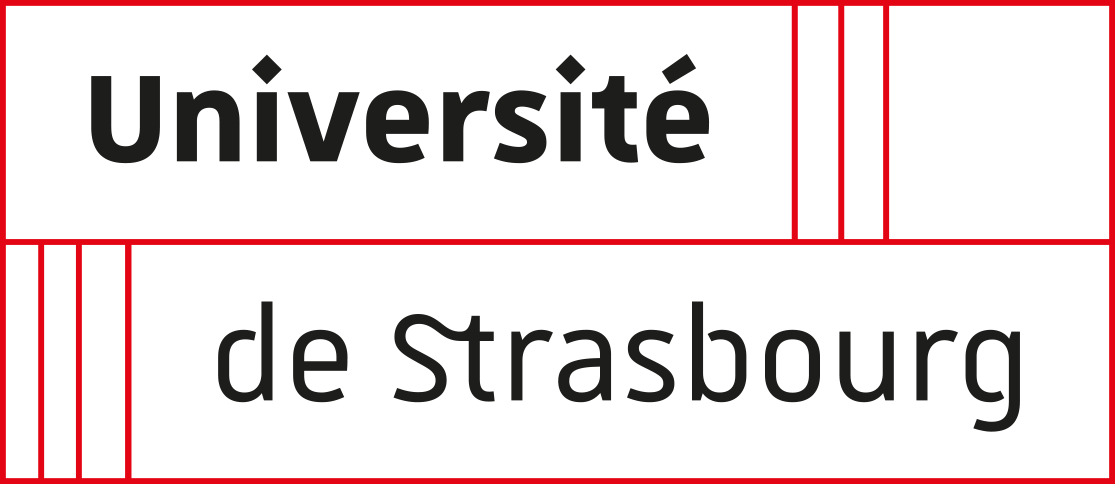 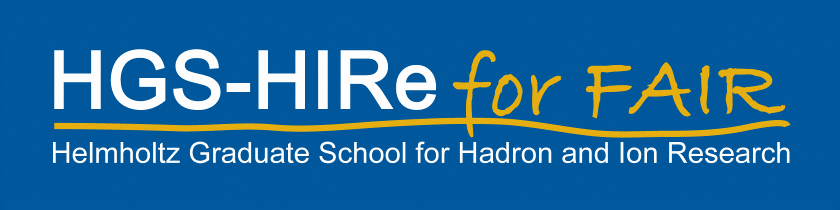 M. Deveaux
3rd High-D consortium meeting, 9-10 Feb. 2023
14 / 14